Управление федеральной антимонопольной службы
по Свердловской области
Контроль в сфере закупок
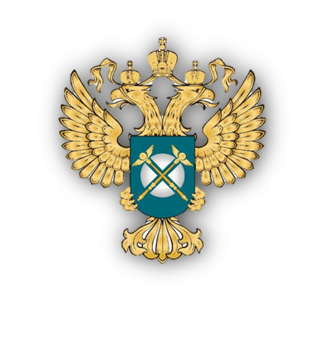 Контроль в сфере закупок
Проведение внеплановых проверок
Проведение плановых проверок
Основания для проведения внеплановых проверок
Истечение срока исполнения предписания
Рассмотрение жалоб
Поступление информации о нарушении
2
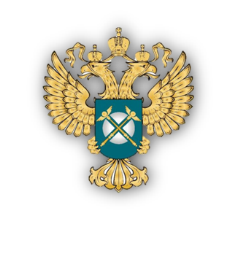 Статистика нарушений за 4 квартал 2017 г.* по результатам рассмотрения жалоб в соответствии с 44-ФЗ
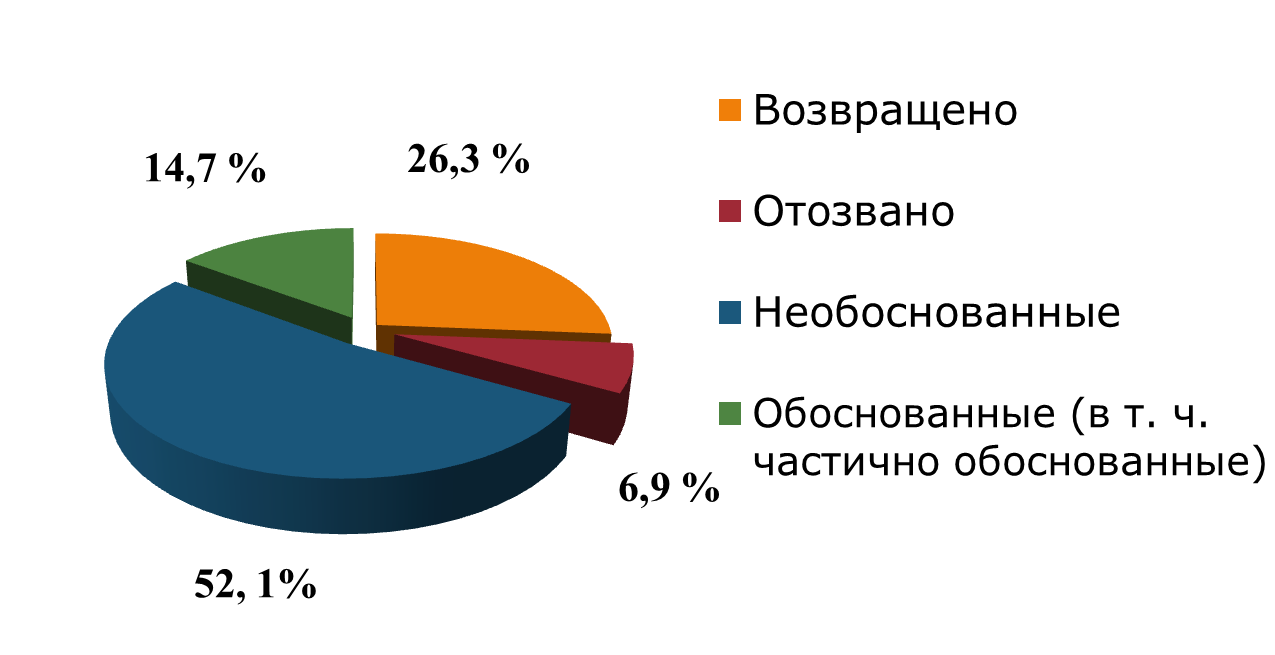 *Данные за 4 квартал (по 08.12.2017г.)
3
Статистика нарушений за 4 квартал 2017 г.* по результатам рассмотрения жалоб в соответствии с 44-ФЗ
*Данные за 4 квартал (по 08.12.2017г.)
4
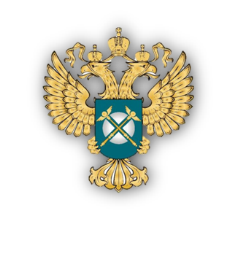 Сравнительная статистика по рассмотрению жалоб в соответствии с 44-ФЗ
*Данные за 4 квартал (по 08.12.2017г.)
5
Типовые нарушения при проведении закупок
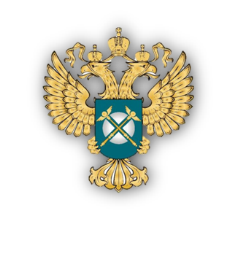 Нарушения при проведении электронных аукционов и конкурсов:
Требование об указании в заявке технических характеристик товаров, значения которых могут быть известны в результате проведения испытаний, лабораторных исследований
Сокращение сроков подачи заявки
Ненадлежащее описание объекта закупки
Неправомерное отклонение / допуск заявок на участие в закупке
Неправомерные требования к участнику закупки:
требование о наличии у участника закупки лицензии на осуществление деятельности
требование о наличии у участника закупки СРО по видам работ
6
Типовые нарушения при проведении закупок
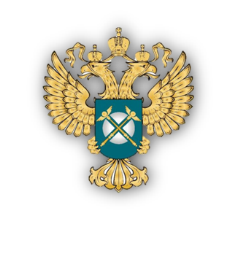 Установление ненадлежащей инструкции по заполнению заявок на участие в закупке, которая не позволяет участнику закупки сформировать заявку на участие в закупке
Отсутствие в протоколах положений заявки, которые не соответствуют требованиям, установленным документации о закупке
Отсутствие объема работ, услуг
Неверный выбор способ определения поставщика (подрядчика, исполнителя)
Установление ненадлежащего порядка оценки заявок на участие в закупке
Совокупность нарушений
Ограничение количества участников закупки
7
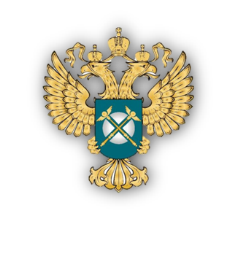 Контроль в сфере закупок
*Данные за 4 квартал
** Данные за 4 квартал (по 08.12.2017г.)
8
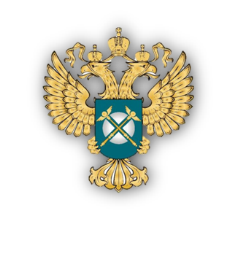 Основные нарушения допускаемые заказчиками, выявленные при проведении внеплановых проверок:
9
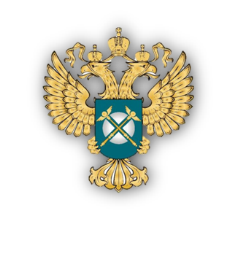 Основные нарушения допускаемые заказчиками, выявленные при проведении внеплановых проверок:
10
Статистика нарушений за 4 квартал 2017 г.* по результатам рассмотрения жалоб в соответствии 223-ФЗ (в порядке ст. 18.1 135-ФЗ)
*Данные за 4 квартал (по 08.12.2017г.)
11
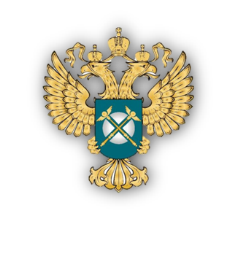 Статистика нарушений за 4 квартал 2017 г.* по результатам рассмотрения жалоб в соответствии 223-ФЗ (в порядке ст. 18.1 135-ФЗ)
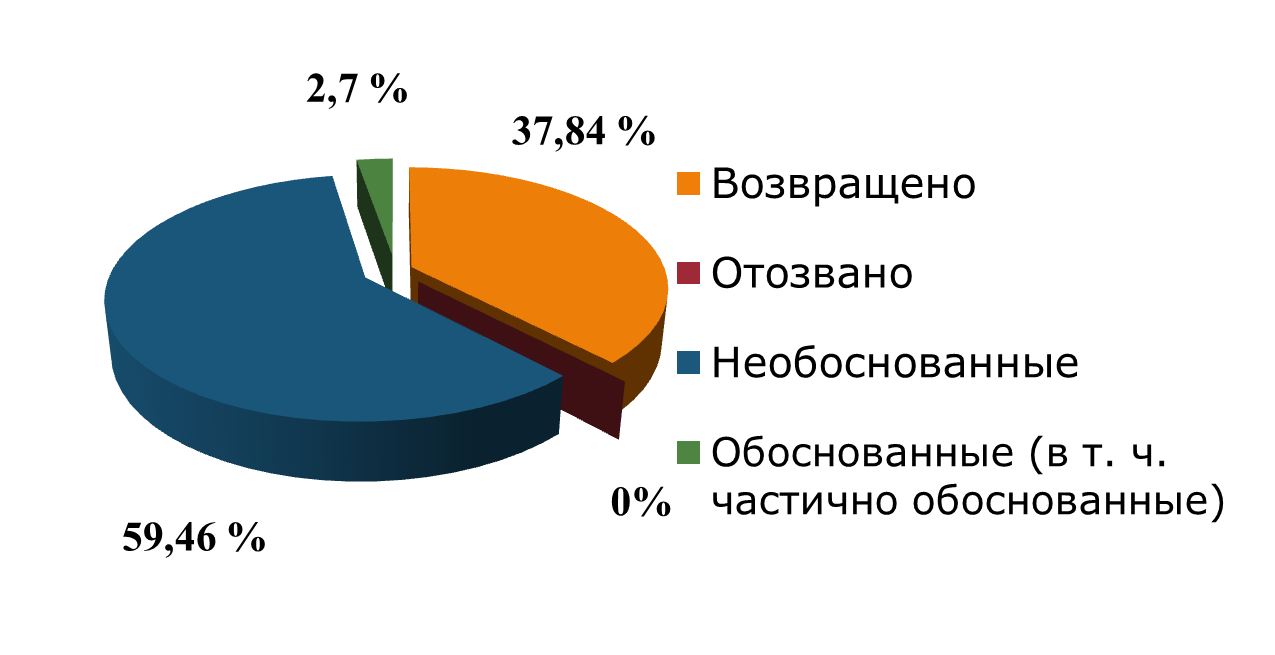 *Данные за 4 квартал (по 08.12.2017г.)
12
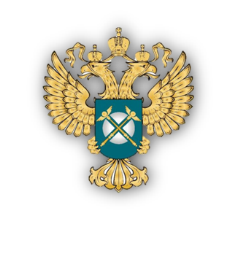 Статистика нарушений за 4 квартал 2017 г.* по результатам рассмотрения заявлений о внесении в РНП в соответствии с 223-ФЗ
*Данные за 4 квартал (по 08.12.2017г.)
13
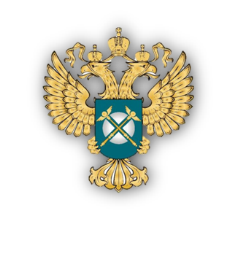 Административное производство 
в рамках осуществления контроля 
за соблюдением Федерального закона № 44-ФЗ
Всего должностным лицом Управления, уполномоченным на рассмотрение дел об административных правонарушениях, в 4 квартале 2017 года * рассмотрено 180 дел, из которых:
Вынесены 180 постановлений о привлечении виновных лиц к административной ответственности в виде штрафа 
(из которых: 
178 - в отношении должностных лиц заказчиков, 
2 - в отношении юридических лиц)
*Данные за 4 квартал (по 08.12.2017г.)
14
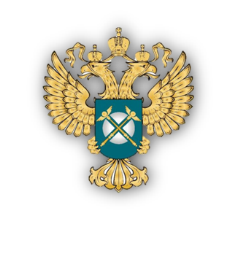 Административное производство 
в рамках осуществления контроля 
за соблюдением Федерального закона № 44-ФЗ
*Данные за 4 квартал
**Данные за 4 квартал (по 08.12.2017г.)
15
СПАСИБО ЗА ВНИМАНИЕ!
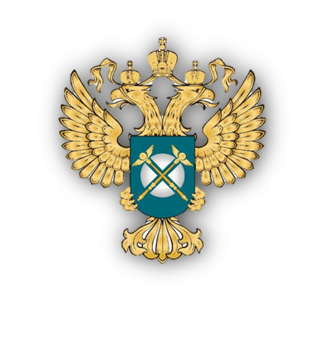 http://sverdlovsk.fas.gov.ru